Use of Administrative Data for Census 2021
Máire Brolly
[Speaker Notes: NI vs RoI differences
How admin data used in NI censuses – increasing use
More detail on admin data use in 2011 – CUE
How we plan to develop and use in 2021 and beyond
Some adpe created in  prep for 2021/proof of concept]
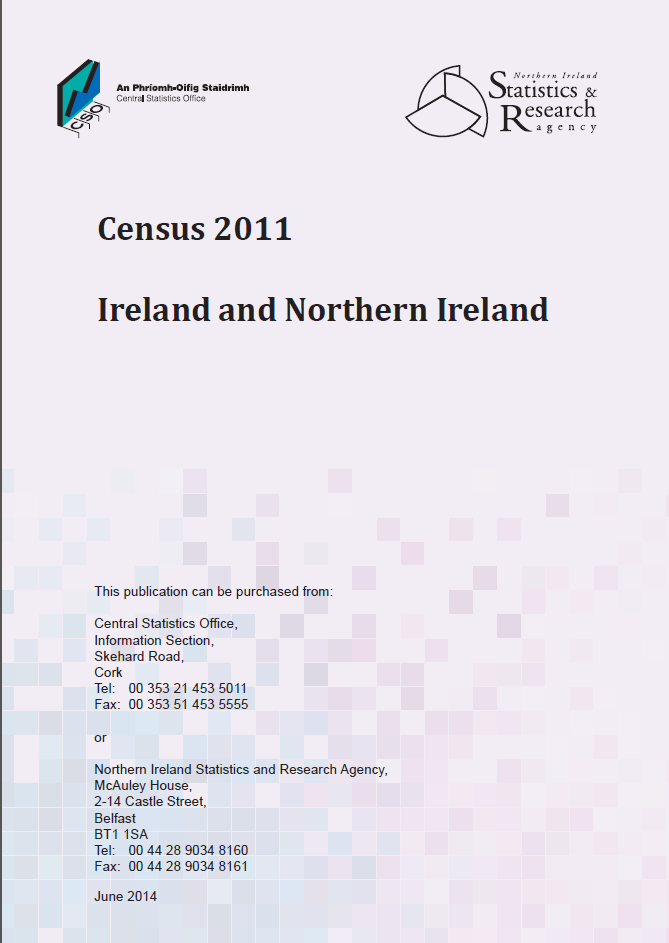 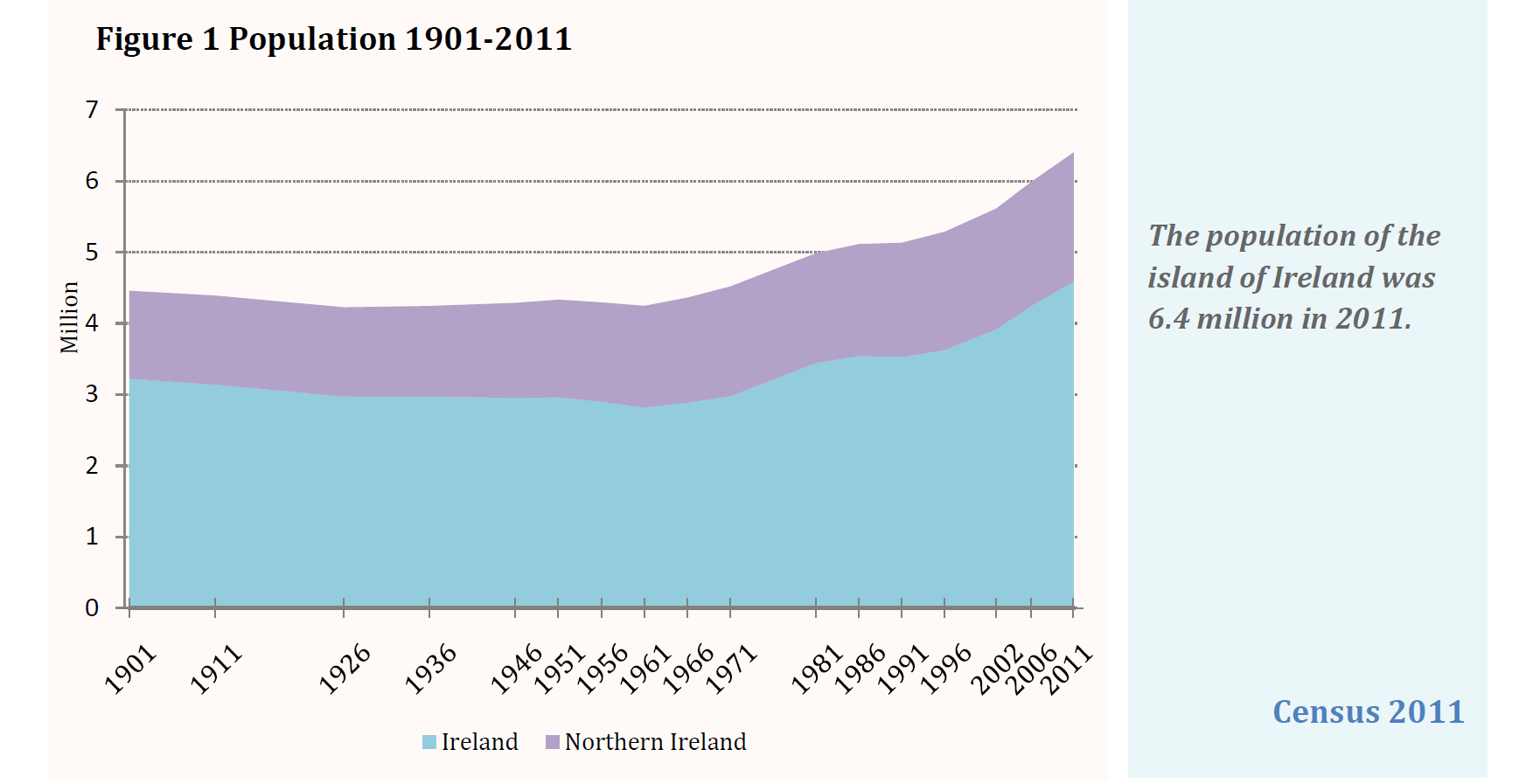 [Speaker Notes: Frequency
Every 5 years
Every 10 years

Population Base
de facto population
usually resident 

Other
Adjust for Under-enumeration and non-response
Work with UK – efficiencies (60m) & Eurostat returns are UK-based


NI
Number of Households
1,654,208
703,275

Population
4,588,000
1,814,000]
Up to & Including 1991
Hand deliver / collect

Persons present

No adjustment for under coverage

Similar to current RoI Census
[Speaker Notes: 1991 30,000 to low]
2001
UK-wide Methodology & Processing 

Hand deliver / post back

Under coverage
‘One Number Census’
Census Coverage Survey (CCS)
Estimated under-enumeration
Imputed households and people
added 4.8% people
[Speaker Notes: 80,000 people added]
2011
Post out / post back

First attempt at online – 15% 

Under coverage
Administrative data - Census Under-Enumeration (CUE)
CCS & household and person imputation
Northern Ireland 2011 Census
Census Count		1,653,000
Census Estimate 		1,810,900 
	
	
157,900 people added to Count (8.7%)
	67,700 – Health Card Register (CUE)
	90,200 – Coverage Survey
[Speaker Notes: Potentially could have added more but cautious approach]
Plans for 2021
Predominantly Online 

Development of 2011 methods for under coverage
Use more administrative data 
Add in more records
[Speaker Notes: Target < 1% filled in by CCS]
Other uses of admin data in 2021
Address register 

Enumerator intelligence 

Hard to Count measures

Supplement Census returns

Targeted Follow-up

Quality Assurance
[Speaker Notes: Address register 
remove need for 100% address check
Enumerator intelligence 
HTC 
identify areas with high concentrations of households
different enumeration strategy
Targeted Follow-up]
Administrative Sources & Coverage
[Speaker Notes: Person level data sources and coverage 
Signs of Life / Activity

Legislation different (more difficult)
No unique identifier

Health Card 
1,893,040
4.5%]
Administrative Data Population Estimates
Proof of concept

Health Card Activity 24 months
Births used as estimate for 0 & 1 year olds
Adjust address of university students
- Move from home address to term-time address

No other modifications
Census count is 8.7% lower than Census Estimate (undercount)
ADPE 1.2% lower than Census Estimate
Useful links
Northern Ireland Census
http://www.nisra.gov.uk/census.html 

2011 Methodology Overview
http://www.nisra.gov.uk/archive/census/2011/methodology/overview.pdf   

Census 2011 - CUE
http://www.nisra.gov.uk/archive/census/2011/methodology/under-enumeration.pdf 

Census 2011 - Ireland and Northern Ireland
http://www.cso.ie/en/media/csoie/releasespublications/documents/population/2011/Cen2011IrelandNorthernIreland.pdf  

Census 2021 - Planning & ADPEs
http://www.nisra.gov.uk/census/2021/planning/reports-and-publications.html  

Email: maire.brolly@dfpni.gov.uk
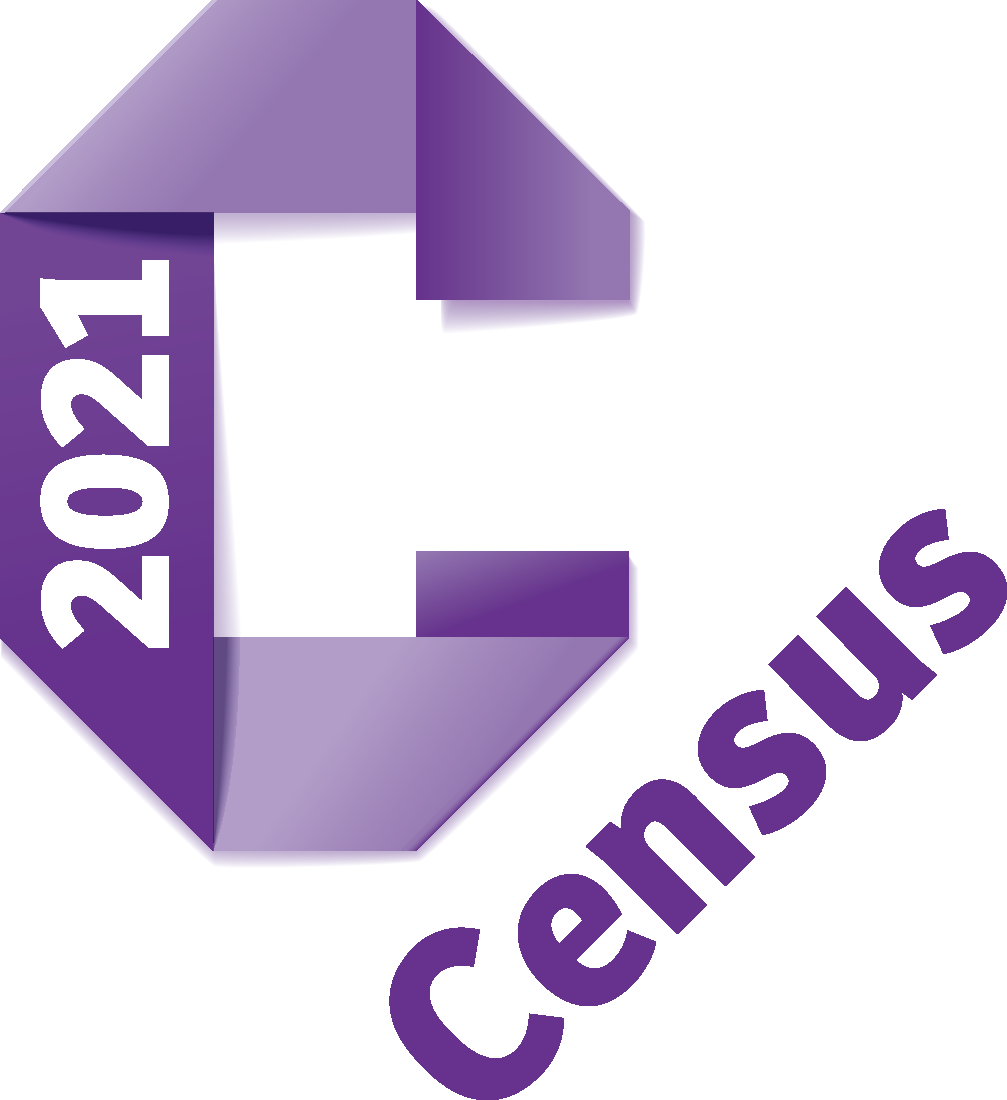 Active Patients
Person is alive and living in Northern Ireland in  June 2011 AND had an interaction with the Health Service 

a prescription or
dental treatment or
NHS Optician treatment or
changed their details on the register or 
had an Accident & Emergency visit or
had an Admission or Discharge to Hospital
June 2009
June 2010
June 2011
24 months